CAŁA POLSKA CZYTA DZIECIOMczytające przedszkola
KAMPANIA GŁOŚNEGO CZYTANIA

ODDZIAŁY PRZEDSZKOLNE
PRZY SZKOLE PODSTAWOWEJ W NIERADZIE
Harmonogram głośnego czytania w oddziałach przedszkolnych w ramach kampanii „Cała Polska czyta dzieciom” – czytające przedszkola.Rok szkolny 2012/2013
Cele: 
 zbudowanie bogatego zasobu słów, 
 doskonalenie mowy, 
 rozwijanie wyobraźni,
 kojarzenie przez dzieci czytania i słuchania z przyjemnością,
 poznawanie świata, wzorców moralnych zachowań.
Termin realizacji: - rok szkolny 2012/2013
Odpowiedzialni:  Edyta Niestrój, Marzena Sapalska, Anna Macherzyńska.

Współpraca z:
- rodzicami, nauczycielem bibliotekarzem, wychowawcą świetlicy, opiekunem samorządu uczniowskiego
- filią Biblioteki Gminnej mieszczącą się przy SP w Nieradzie – bibliotekarz pani Zdzisława Ścigała
Harmonogram:
Wrzesień:  Wiersze J.Tuwima o tematyce jesiennej.
Czytanie wierszy, krótkie rozmowy kierowane sprawdzające stopień rozumienia tekstu, wyrażanie swoich emocji podczas wypowiedzi.

Październik:  ”Misiowe opowieści” 
Czytanie fragmentów książek i wierszy związanych z postaciami misiów np.: Miś Uszatek, Kubuś Puchatek.

Listopad:   Bajki J.Brzechwy i I.Krasickiego. 
Czytanie pięknych bajek,  rozmowy na temat przeczytanych utworów, oglądanie fragmentów bajek.
Grudzień:    „Świąteczny czas”.
Czytanie krótkich opowiadań i wierszy związanych z okresem mikołajkowym oraz przedświątecznym i świątecznym, słuchanie piosenek i kolęd. 

Styczeń-luty:      „Bezpiecznie i ciekawie”. „W świecie przyrody”
Czytanie wierszy i opowiadań o tematyce bezpieczeństwa w związku z nadchodzącą przerwą zimową,  Czytanie wierszy i opowiadań o tematyce zwierząt i roślin.    

Marzec:	Spotkanie z wierszami Wandy Chotomskiej, Joanny Papuzińskiej, Joanny Kulmowej.
Czytanie wierszy ze zbiorów W. Chotomskiej, J. Papuzińskiej i J. Kulmowej.  Rozmowy na temat przeczytanych utworów, wykonanie pracy plastycznej przez chętne dzieci.
Kwiecień:    Spotkanie z baśniami Andersena.
Czytanie najpiękniejszych baśni Andersena, rozmowy na temat baśni, prace plastyczne, oglądanie fragmentów baśni. Czytanie w plenerze .
 
Maj: 		Poczytaj mi mamo, poczytaj i tato.
Czytanie bajek w przedszkolu przez rodziców, słuchanie
czytanych bajek w bibliotece.	
Wycieczka do biblioteki.
 
Czerwiec:  	1-8 czerwca XII ogólnopolski Tydzień Czytania Dzieciom
~~Wspólne czytanie wiersza Juliana Tuwima „Lokomotywa” .
~~Wykonanie wspólnej książeczki przez przedszkolaków.
  		Czytanie wierszy Marii Konopnickiej.
POCZYTAJ MI MAMO !			POCZYTAJ MI TATO !
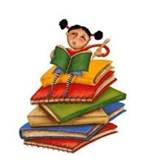 SERDECZNIE ZAPRASZAMY 

RODZICÓW,    DZIADKÓW   I  OSOBY 

      BLISKIE   NASZYM   DZIECIOM  DO 

                WSPÓLNEGO   CZYTANIA   

                       W   ODDZIAŁACH   

                        PRZEDSZKOLNYCH.
 
                                                         NAUCZYCIELE
 

Opracowała: Edyta Niestrój
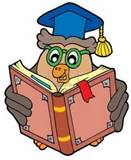